Are you someone who finds themselves intrigued by the past and the stories it holds?
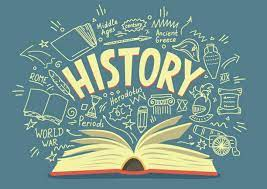 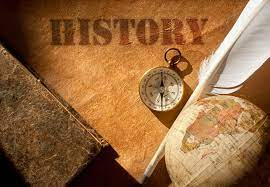 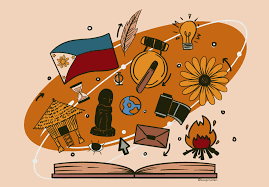 Can you identify these people in the pictures? 
What do they have in common? 
What do people do when they're unhappy with their leaders?
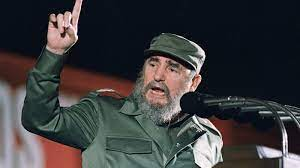 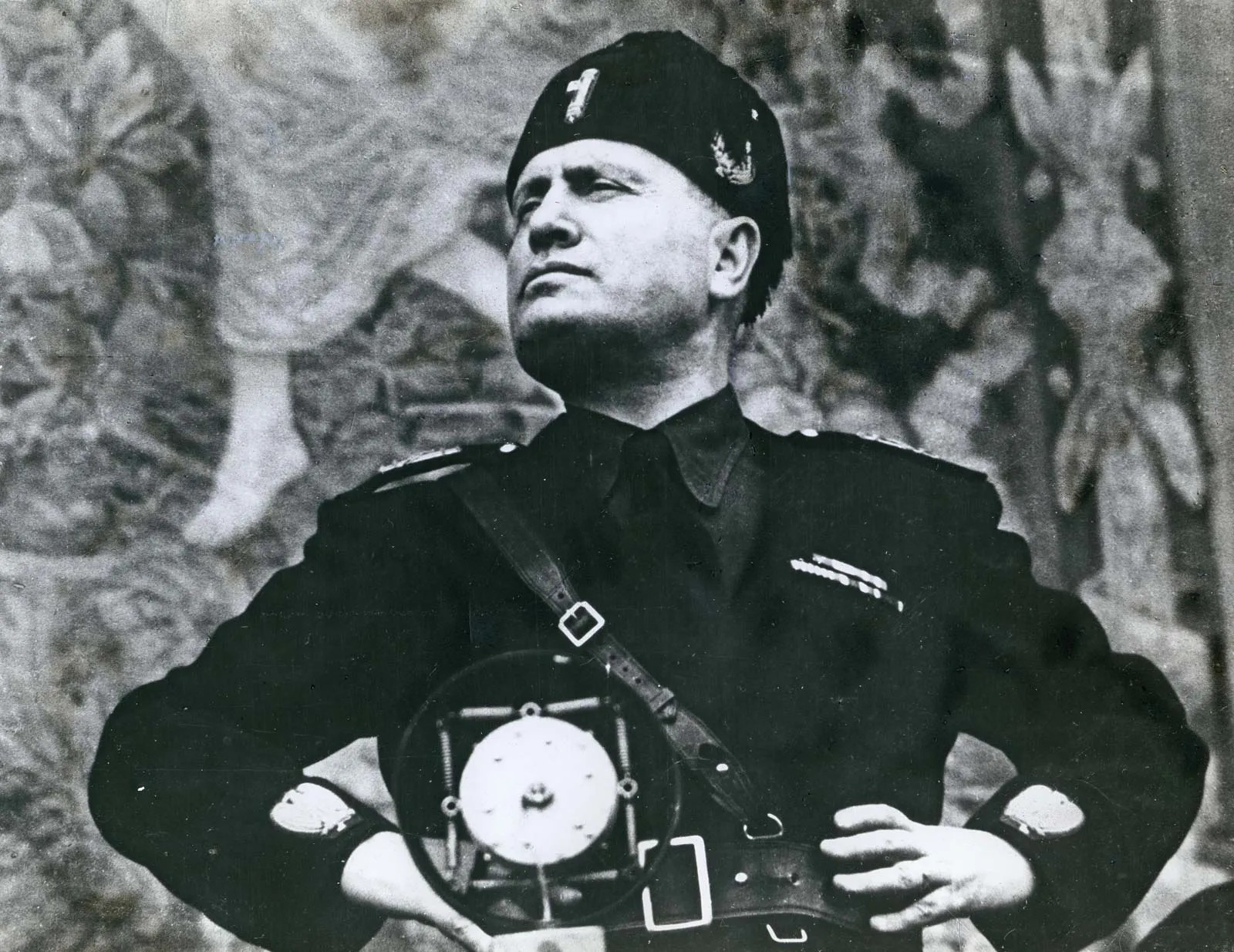 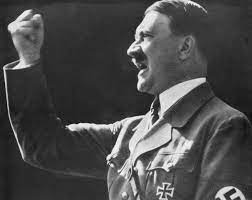 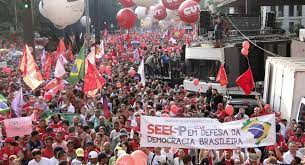 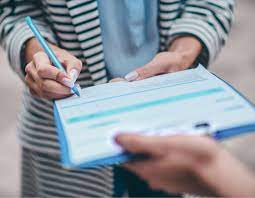 Hold a rally
Sign a petition
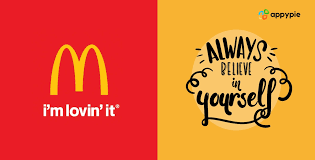 Shout slogans
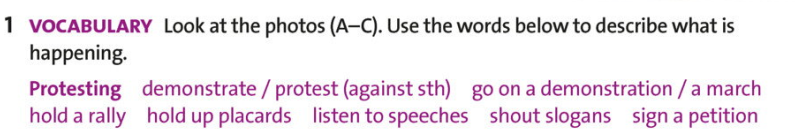 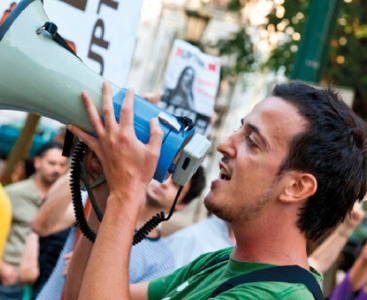 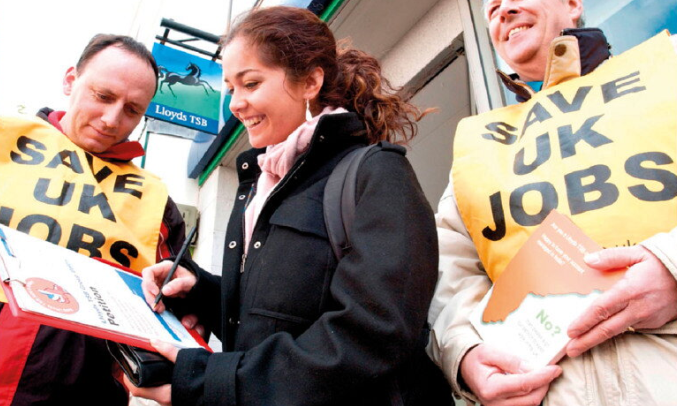 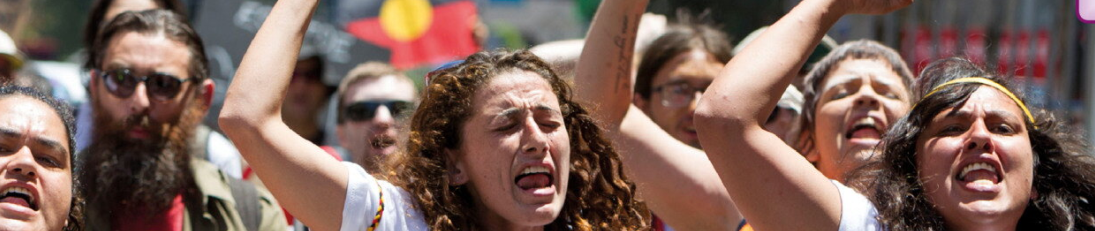 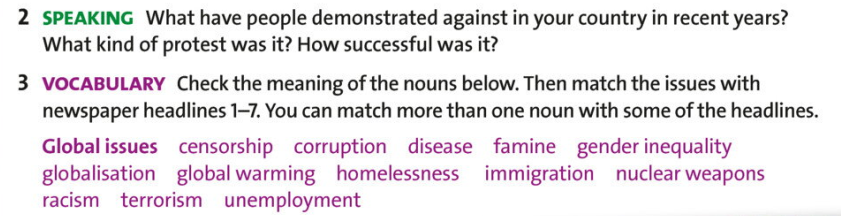 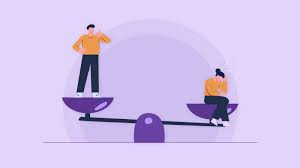 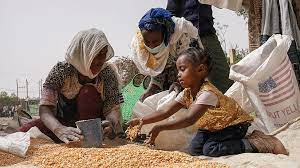 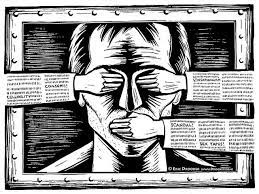 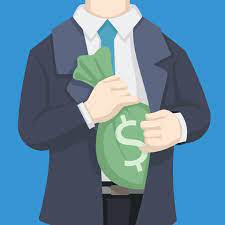 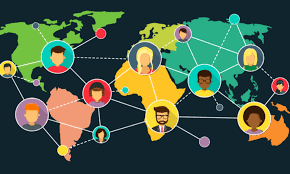 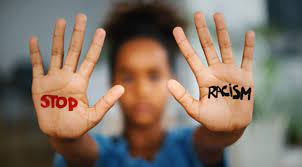 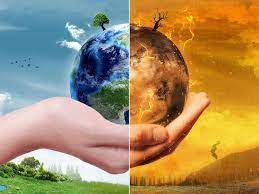 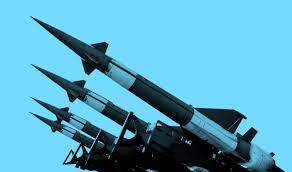 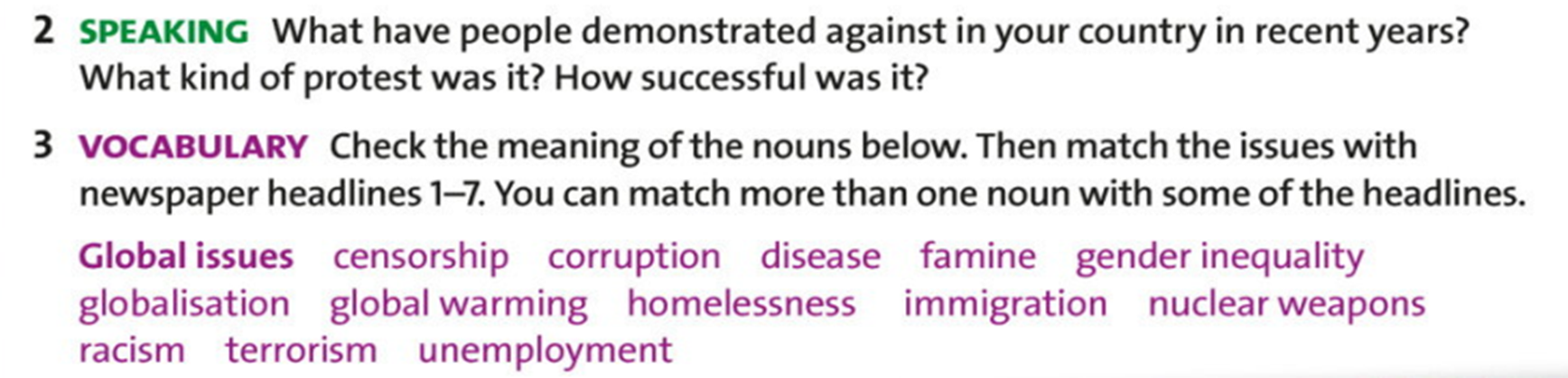 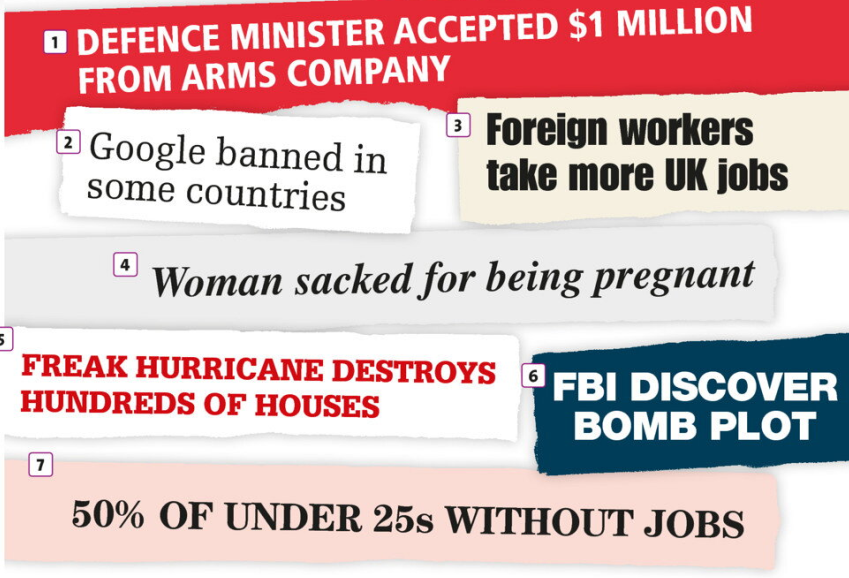 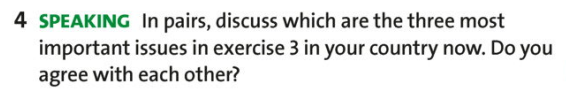 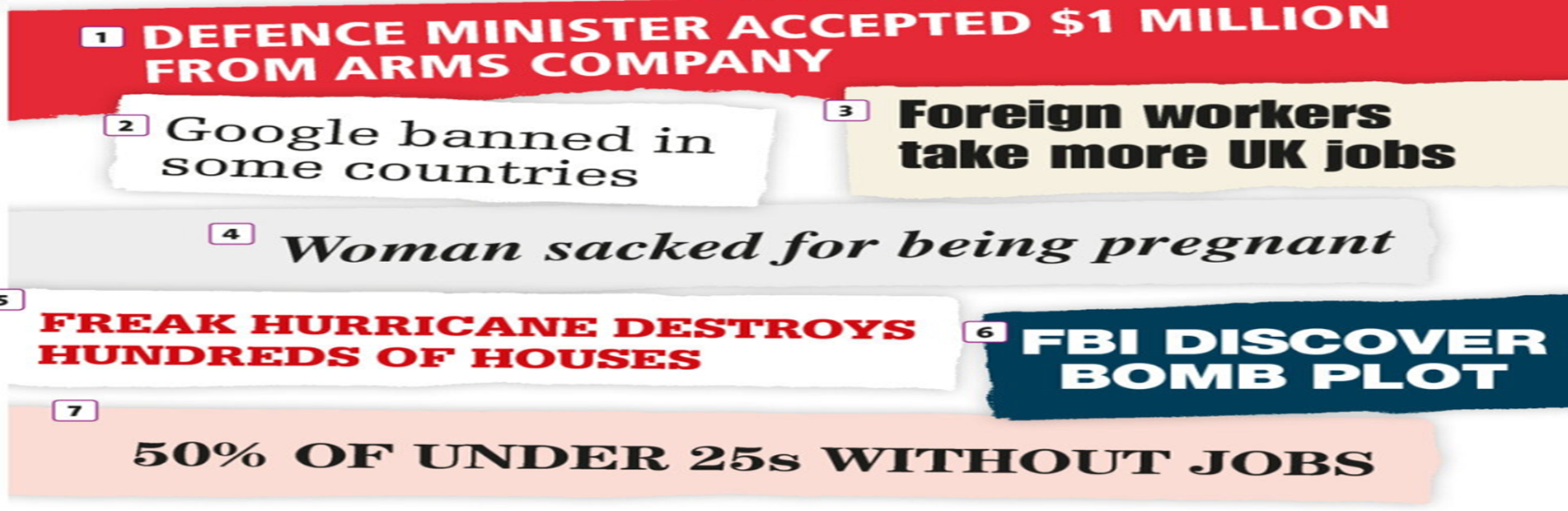 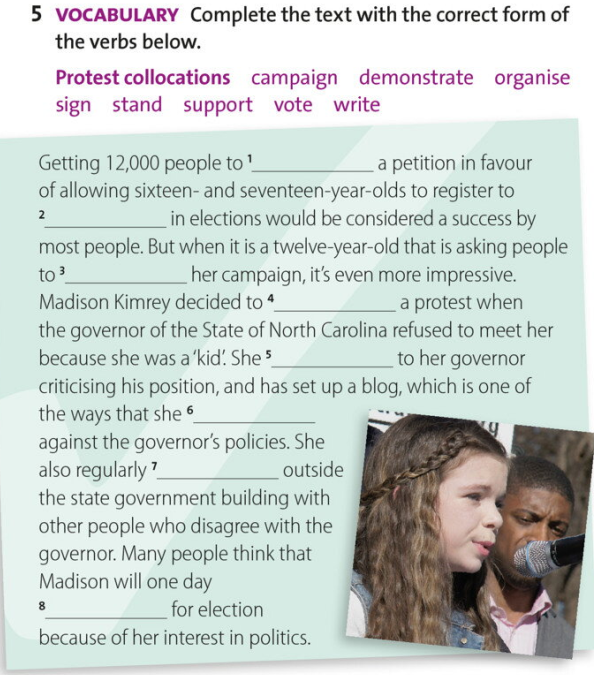 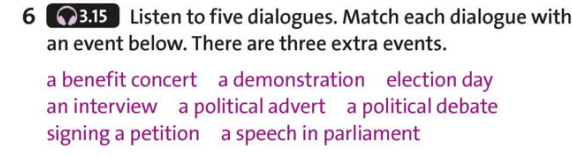 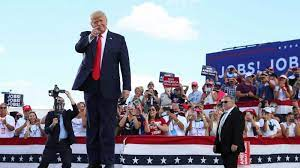 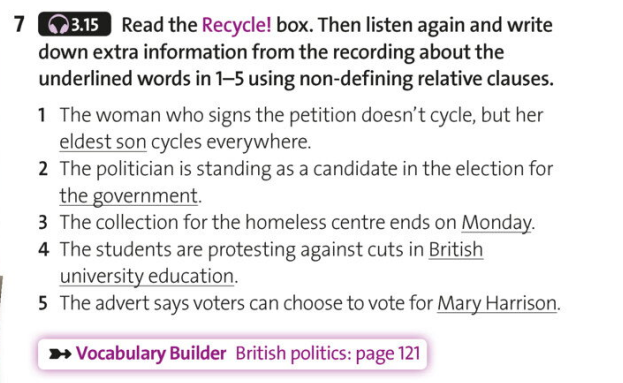 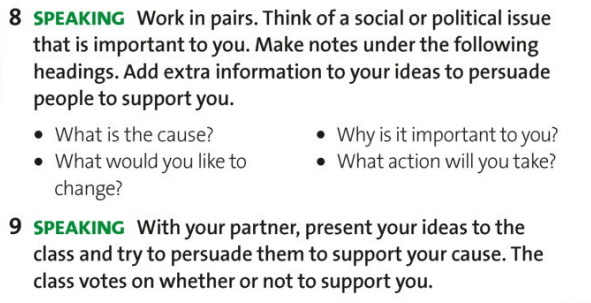